PROVING YOUR FAITHWhat is your Absolute?
QUESTION …
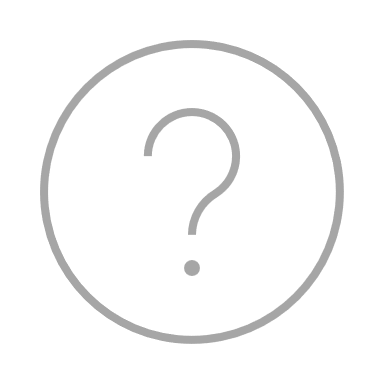 Why change service times when this seems to be working just fine?
QUESTION RESPONSE …
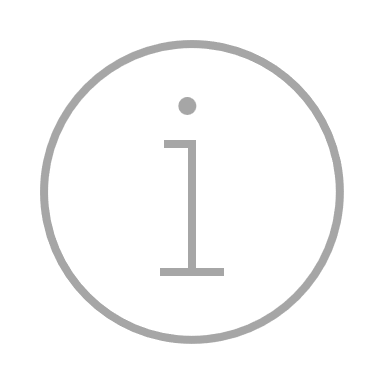 Why is time what it is now?
Why change?
Minister Travel (7-8 hr drive)
For those that don’t eat Sun mornings, a big lunch then wasted evening
Reserve some energy for evening services, bible studies, etc
TESTIMONIES FROM BYC
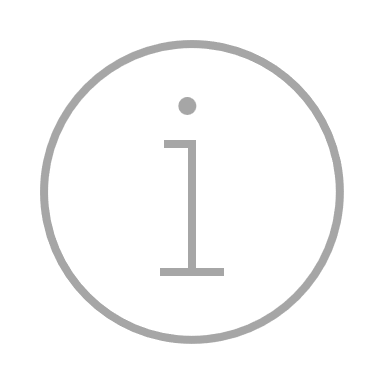 We had 10 campers go to BYC
Bro Juan Cotto - leader for the 14-15 YO
Bro Jas Audet - leader for the 10-13 YO
Bro Juan Galvan - Ran sound equipment for the youth tabernacle
Bro Nathaniel
28 Young Men, leader for the 16 - 18 YO
Bro Jonathan Houching - Bro Nathan Bryant
CURRENT EVENTS
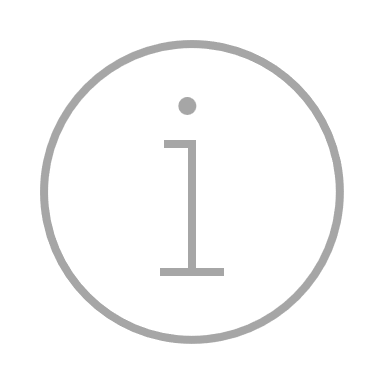 Trump Assassination Attempt
Attacks on Israel continue
… how will these things end?
I JOHN 1 : 1 - 6
. . . the Word from the beginning made manifest . . .
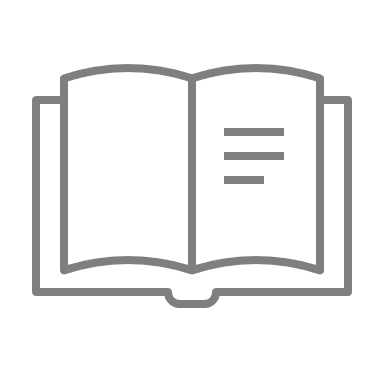 What is your absolute?
What is an absolute?
AN ABSOLUTEThe foundation you are built upon. The thing you hold most important.
63-1201M An Absolute
62 It don’t make any difference what others want to believe. To the individual, you are tied to That. That’s your ultimate. That’s the…that’s the last word. And then if He is the Word, then This must be the last word. This must settle it. …
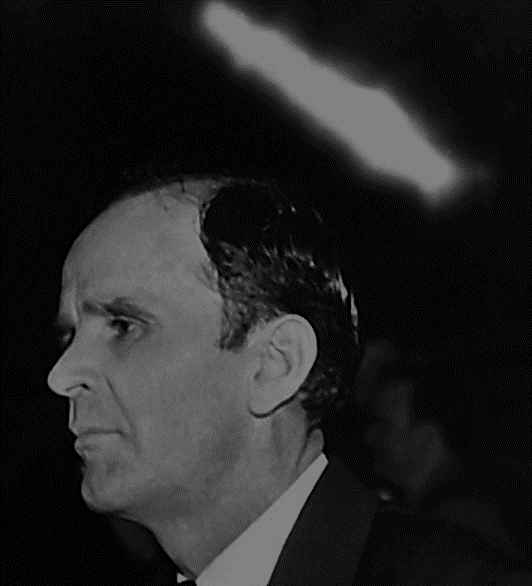 63-1201M An Absolute
… Whatever That says, That’s that scarlet thread. That is Christ. And anything contrary to That, I know nothing about it. That’s what we want to know, is what this Word says; for I am tied to Christ, and Christ is the Word. You get it now?
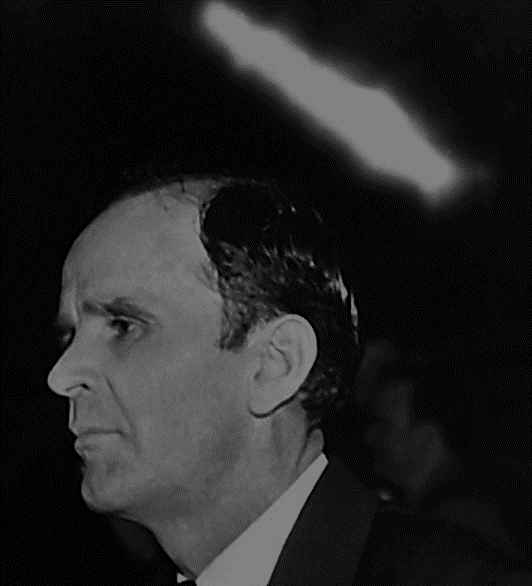 63-1201M An Absolute
63 And the portion of His Word that’s lotted for this day, His Holy Spirit is here to manifest that portion of Word.
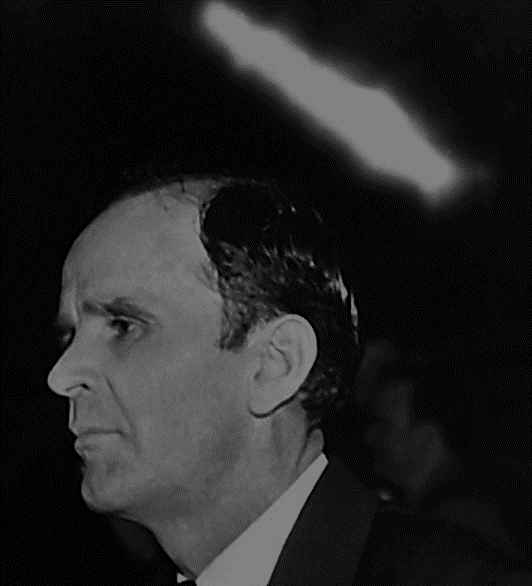 What is your absolute?- CNN? Fox?- America?- Capitalism?- Socialism?
What is your absolute?- Is it the Bible?- Which version of the bible?- How do you know?- Do I have to repeat word-for-word the     bible, and that is the Absolute?
What is your absolute?- Is it the words of William Branham?- Is it based on how strictly I repeat      what William Branham said?- Is the absolute accurate reciting of the      words of the prophets?
What is your absolute?- Is it the pastor?- is the Church
ELOHIM
ELOHIMHebrew word for majesty. Plural, but understood as singular.
THE LOGOS
ADAM
The Lamb in Eden
Abraham’s Covenant
David & Abraham’s Covenant
JESUS CHRIST
You are what you eat.
What do you see?
What is your absolute?- CNN? Fox?- America?- Capitalism?- Socialism?
What is your absolute?- Is it the Bible?- Which version of the bible?- How do you know?- Do I have to repeat word-for-word the     bible, and that is the Absolute?
What is your absolute?- Is it the words of William Branham?- Is it based on how strictly I repeat      what William Branham said?- Is the absolute accurate reciting of the      words of the prophets?
What is your absolute?- Is it the pastor?- is the Church
63-0728 Christ Is The Mystery Of God Revealed
611 And His Church stands alone. She is not hooked with nothing. But He was identified by God, being the body that God dwelt in; and the Church is identified by His Body, doing the same thing.
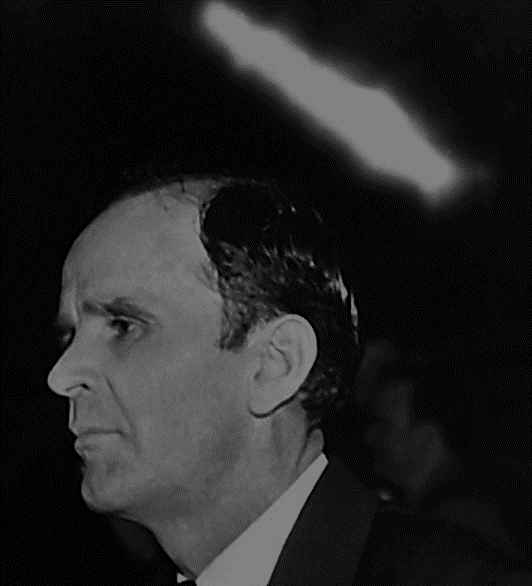 63-0728 Christ Is The Mystery Of God Revealed
She is His Body, the manifested Truth of His promised Word for the last days. And She, and She alone, stands by It. That’s why the devil is howling, these great organizations, to set up something to close Her up.
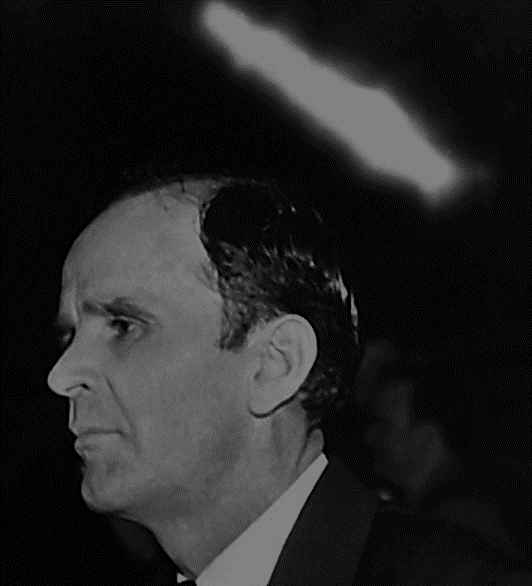 63-0728 Christ Is The Mystery Of God Revealed
They’ll never do it. She’ll be taken up, not closed up. She is now risen, and by the power of the vindicated Word promised to Her. Amen!
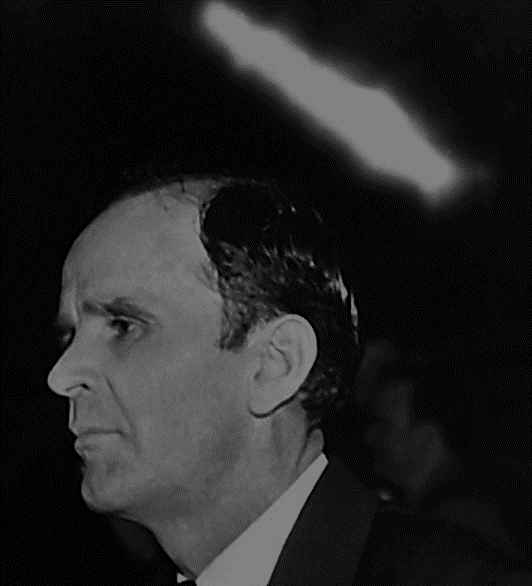 64-0705 The Masterpiece
166 Now at the harvest time, the Seed is back to its original Life, back to the Bible. Malachi 4 said it would be brought that way. Oh, oh, my! Must have all! To be this way, It must have all of the Word. Is that right?
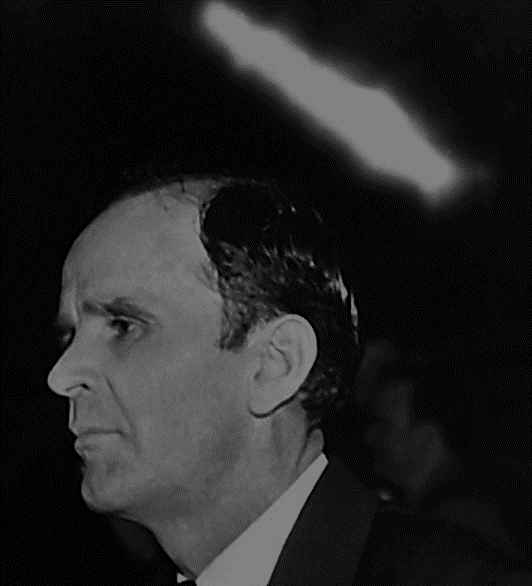